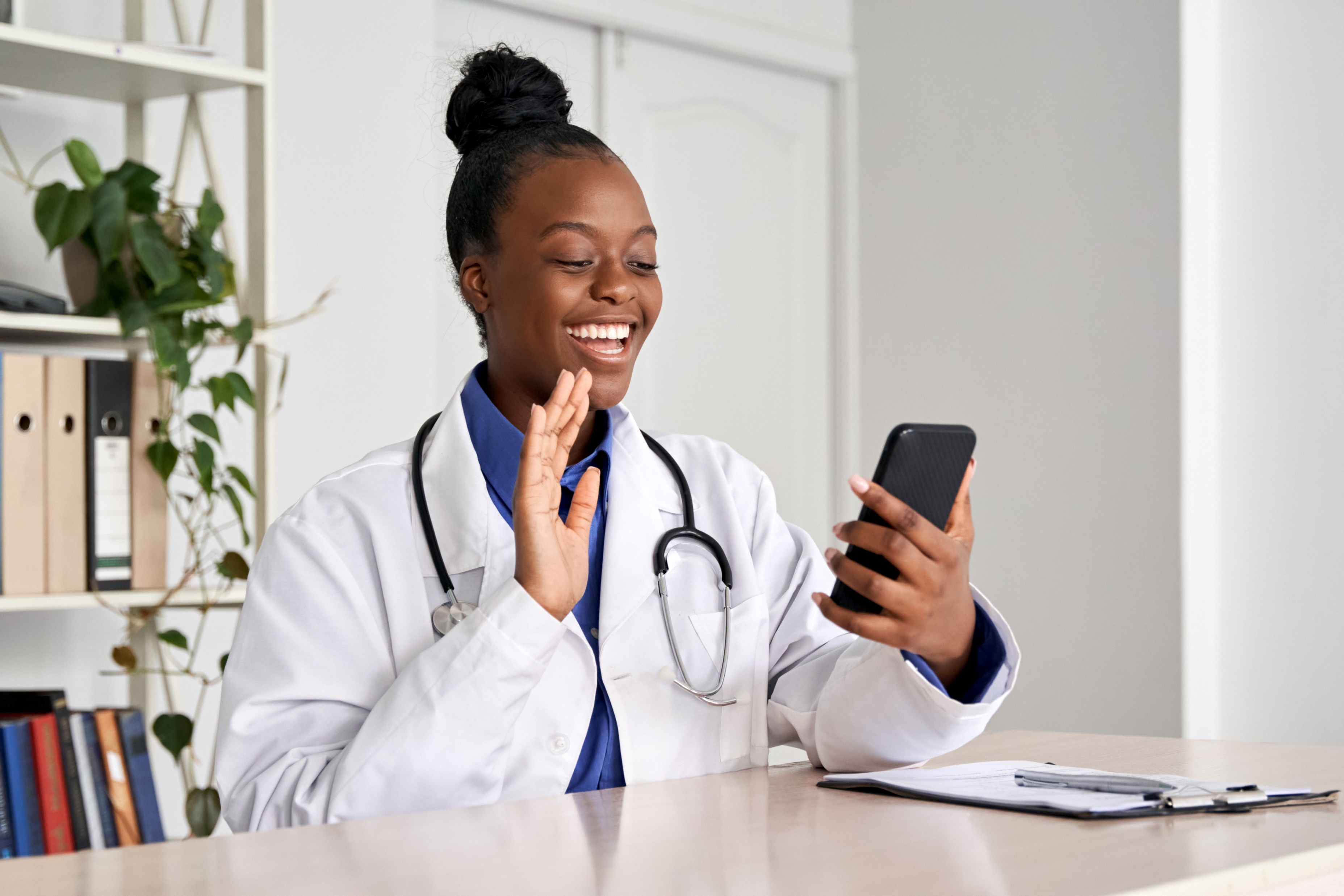 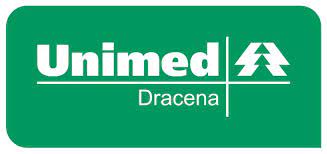 Pesquisa de Satisfação com Beneficiários 2021
(Ano Base 2020)
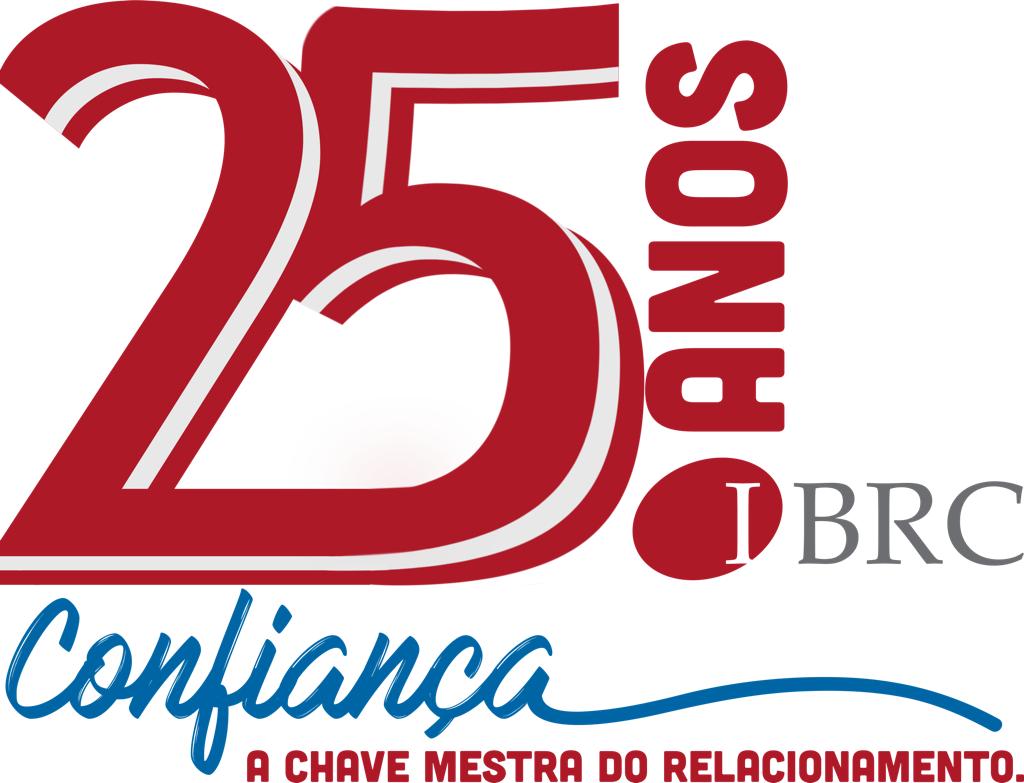 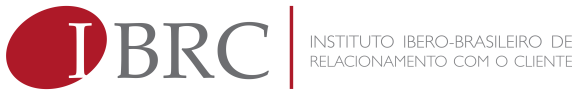 Introdução
Objetivo Geral: 

Mensurar a satisfação do beneficiário com o serviço prestado pela operadora.

Objetivo Específico

A adoção da Pesquisa de Satisfação de Beneficiários de Planos de Saúde como um dos componentes para o Programa de Qualificação Operadoras - PQO e tem como objetivo aumentar a participação do beneficiário na avaliação da qualidade dos serviços oferecidos pelas operadoras de planos de assistência à saúde.
Os resultados da pesquisa aportam insumos para aprimorar as ações de melhoria contínua da qualidade da assistência à saúde por parte das operadoras, além de trazer subsídios para as ações regulatórias por parte da Agência Nacional de Saúde Suplementar - ANS.
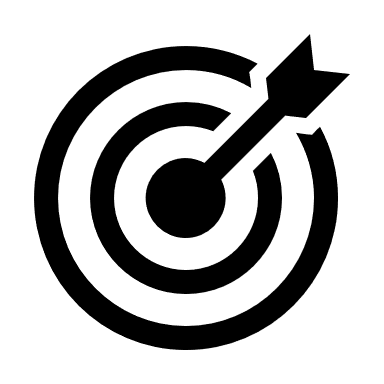 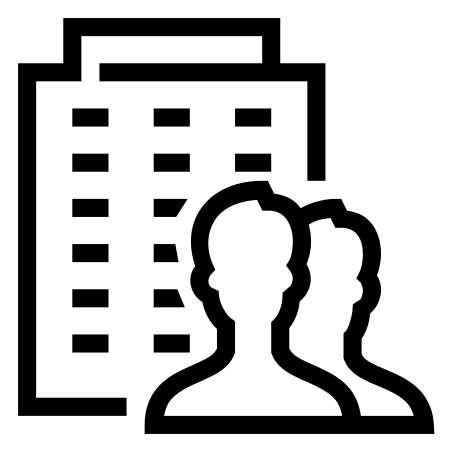 Razão Social da Operadora: UNIMED DE DRACENA - COOPERATIVA DE TRABALHO MÉDICO, registro ANS número 314781

Execução:  Instituto IBRC de Qualidade e Pesquisa Ltda 
Responsável Técnico: Adriana Aparecida Marçal - CONRE3 – 10524
Auditor Independente: Fernando Bortoletto - FJB Gestão Estratégica e Auditoria
Público Alvo: Beneficiários da operadora Unimed de Dracena com 18 anos ou mais de idade.

Tipo de Amostragem: O tipo de amostragem adotado é probabilístico estratificado com partilha proporcional. O motivo da escolha da estratificação é pela suposição de que há uma elevada heterogeneidade (variância) do grau de satisfação com operadora na população de beneficiários estudada e que passa a ser diferente nas subpopulações (estratos) definidas pelo sexo, faixa etária e região demográfica.
Introdução
Erro não amostral ocorrido:

Os procedimentos planejados para tratativa dos erros não amostrais são específicos para os tipos de erro:
Erros de não-resposta / Recusa / Erros durante a coleta de dados – Desconsideramos a entrevista, retirando o elemento da lista e sorteando outro de características similares, de modo a não prejudicar a amostra estratificada;
Mudanças de telefone, não atende ou inexistente – O sistema de discagem automática passa para outro sorteado a ser entrevistado;
Ausências / impossibilidades momentâneas – Recolocamos o elemento de volta na lista de beneficiários para pelo mesmo sorteio aleatório ter a chance de ser abordado posteriormente.
A quantidade de tentativas de contato com um beneficiário é controlada sistemicamente, estando limitada a 20 tentativas por nome constante na lista fornecida pela operadora.
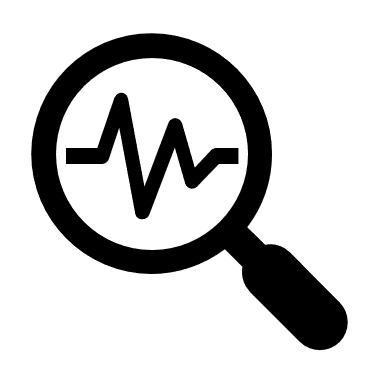 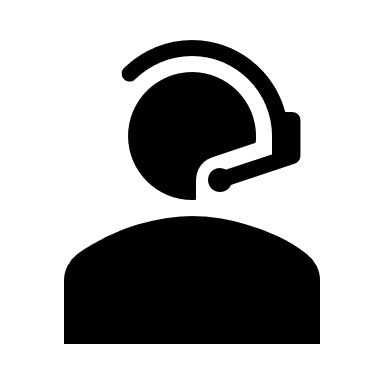 Especificação das medidas previstas no planejamento para identificação de participação fraudulenta ou desatenta: 

O sistema de monitoramento e controle da qualidade do IBRC é composto de algumas etapas de acompanhamento do campo, que propiciam a efetividade do propósito de garantir a entrega exata do que foi planejado, assim como evitar participação fraudulenta ou desatenta.
Toda pesquisa onde é localizada uma não conformidade é descartada.
Quantidade de abordagens ao beneficiário:

Através de sistemas automatizados é feito o controle e todas as tentativas sem sucesso são classificadas com o motivo que impossibilitou a coleta da pesquisa, a quantidade de tentativas de contato com um mesmo beneficiário é controlada e limitada a 20 tentativas. Para este corte levamos em consideração nossa expertise e dados de mercado, que mostram que de forma geral a efetividade (chance de sucesso no contato) torna-se menor a medida que o número de tentativas aumenta, até 10 tentativas temos uma chance boa de sucesso, de 11 a 20 tentativas a probabilidade é média e acima de 20 tentativas a efetividade é muito baixa.
Planejamento
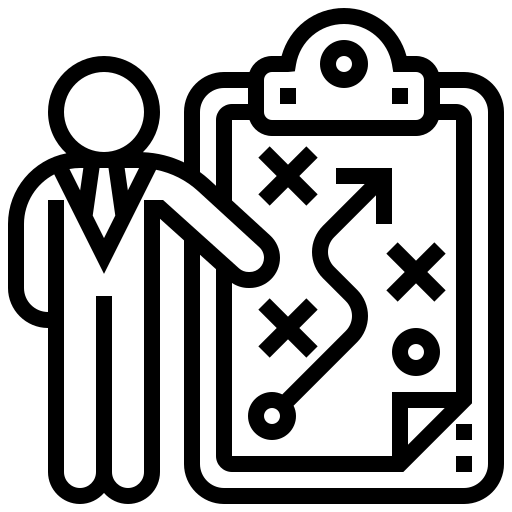 Resultados da Análise Preliminar da Base de Dados:

Ao realizar o estudo dos dados, que contou com uma higienização sistêmica de registros inválidos, tais como:  contatos sem número de telefone, registros inválidos por falta de DDD ou caracteres numéricos insuficientes.

Após esta higienização concluímos que havia número suficiente de registros para a realização da pesquisa telefônica, sem prejuízo dos parâmetros definidos no estudo amostral. 

Ao longo do campo as analises se confirmaram, não sendo observadas inconsistências que justificasse uma revisão dos cadastros por parte da operadora.
População total:
7.475 Beneficiários Unimed de Dracena

População elegível à pesquisa:
5.631 maiores de 18 anos

Planejamento da Pesquisa:
28/01/2021

Período de Campo:
16/02/2021 à 09/04/2021

Forma de coleta dos dados: Pesquisa telefônica (CATI). Seguindo os códigos de ética ASQ, ICC/ESOMAR e a norma ABNT NBR ISO 20.252
Dados Técnicos
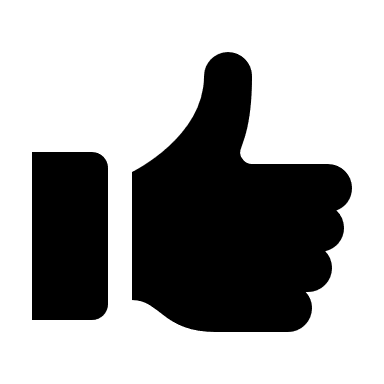 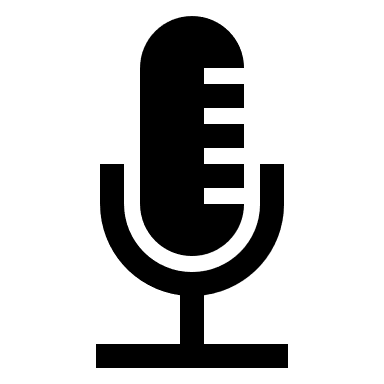 TAXA DE RESPONDENTES
  6%

Total de Ligações: 4.484
274
ENTREVISTADOS


Nível de Confiança: 90.0%
Margem de Erro: 4,9%
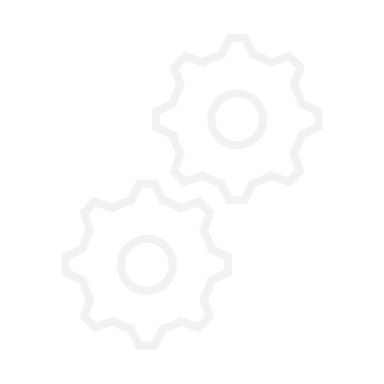 Questionários concluídos
274
6,1%
20
21
Beneficiários não aceitaram participar da pesquisa
10,5%
.
Pesquisas Incompletas
32
0,7%
Ligações onde não foi possível localizar o beneficiário
4.085
91,1%
1,6%
72
Outros motivos
Nota: Outros = Demais classificações não especificadas anteriormente (por exemplo: o beneficiário é incapacitado de responder)
Dados Técnicos
Margem de erro por atributo
Dados Técnicos
Intervalo de Confiança
Dados Técnicos
Intervalo de Confiança
Dados Técnicos
Intervalo de Confiança
Dados Técnicos
Intervalo de Confiança
Dados Técnicos
Intervalo de Confiança
Dados Técnicos
Intervalo de Confiança
Descrição do Perfil Amostrado
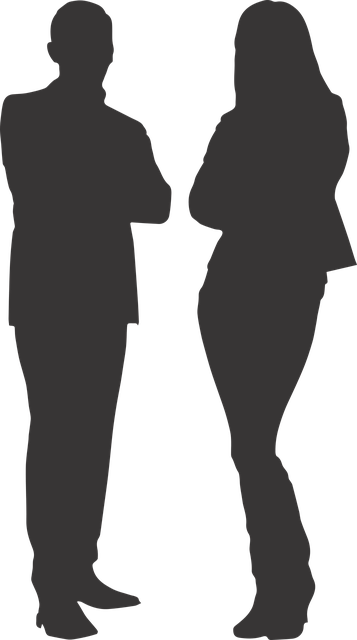 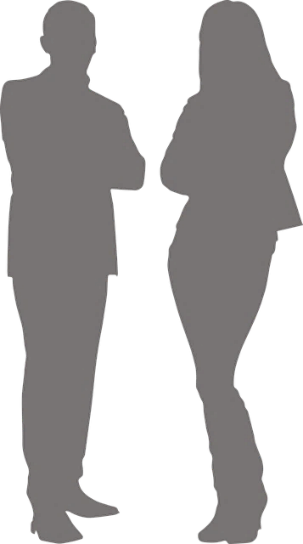 Faixa Etária
Gênero
Beneficiários com 18 anos ou mais
Nota: Resultados apresentados em percentual (%).
Atenção a saúde
1 - Nos 12 últimos meses, com que frequência você conseguiu ter cuidados de saúde (por exemplo: consultas, exames ou tratamentos) por meio de seu plano de saúde quando necessitou?
Negativo 8,2
Positivo 91,7
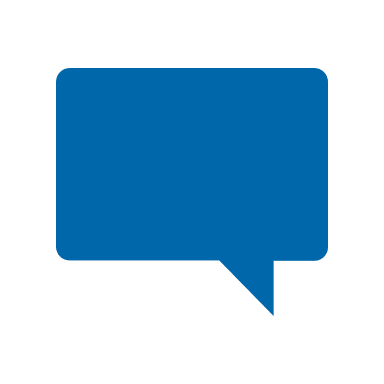 91,7% dos beneficiários avaliaram com menções positivas (Sempre e Na maioria das vezes), classificando o atributo em patamar de Excelência. Destaque positivo para a Nunca com apenas 0,5% de citações.

Analisando os perfis, o público Masculino foi quem melhor avaliou, com 92,6%, de menções positivas, mas ambos os gêneros avaliariam o atributo em Excelência. Por Faixa etária quem melhor avaliou foram beneficiários De 18 a 20 anos, com 100% de menções para o gradiente Sempre, classificando o atributo em patamar de Excelência. Já o público De 31 a 40 anos são quem possuem o menor índice de Satisfação, com 11,7% de citações  Às vezes.
Atenção a saúde
2 - Nos últimos 12 meses, quando você necessitou de atenção imediata (por exemplo: caso de urgência ou emergência), com que frequência você foi atendido pelo seu plano de saúde assim que precisou?
Negativo 7,2
Positivo 92,7
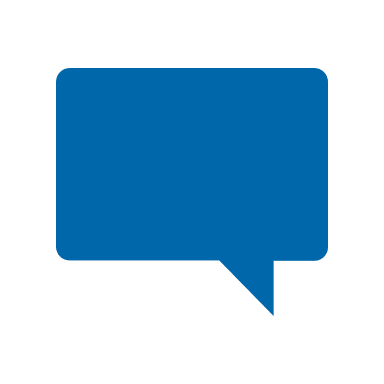 Em atenção imediata, 92,7% dos beneficiários avaliaram positivamente (Na maioria das vezes e Sempre), sendo 76,8 o percentual da menção Sempre, colocando então o atributo em patamar de Excelência. Destaque positivo para  o gradiente Nunca que teve apenas 2,2pp.

Analisando os perfis, temos o público Feminino com 92,9% de menções positivas, sendo quem melhor avaliou o atributo, mas ambos os gêneros avaliaram o atributo em patamar de Excelência. Já por Faixa etária temos Destaque positivo para beneficiários De 18 a 30 anos que só mencionaram gradientes positivos, chegando ao patamar máximo de Excelência com 100% na avaliação. Os menos satisfeitos são beneficiários De 41 a 50 anos  com 15,2pp de menções negativas (Nunca e Às vezes).
Atenção a saúde
3 - Nos últimos 12 meses, você recebeu algum tipo de comunicação de seu plano de saúde (por exemplo: carta, e-mail, telefonema, etc.) convidando e/ou esclarecendo sobre a necessidade de realização de consultas ou exames preventivos, tais como: mamografia, preventivo de câncer, consulta preventiva com urologista, consulta preventiva com dentista, etc.?
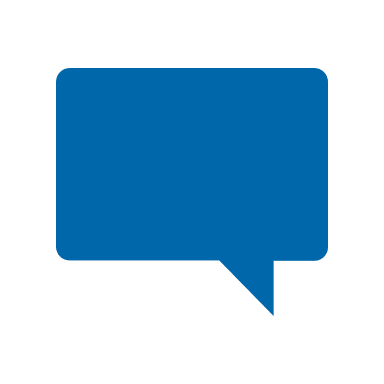 90,2% dos beneficiários do plano, relatam não receber comunicação em relação a exames, um índice elevado que cabe um ponto de atenção.

Analisando os perfis, o público Feminino é quem mais recebe comunicação do plano, com 12,3% de menções para Sim. Por Faixa etária quem mais recebe são beneficiários com Mais de 60 anos, com 15,3% e o público com menor frequência de contato são beneficiários De 31 a 40 anos com 86,8pp para Não.
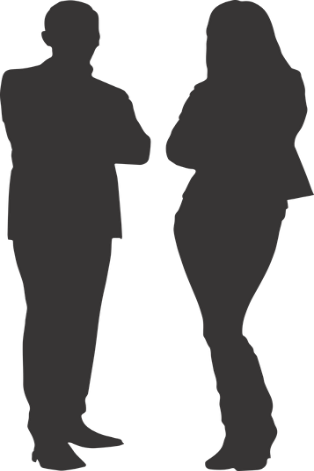 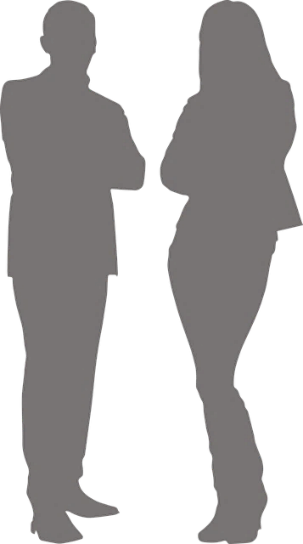 Atenção a saúde
4 - Nos últimos 12 meses, como você avalia toda a atenção em saúde recebida (por exemplo: atendimento em hospitais, laboratórios, clínicas, dentistas, fisioterapeutas, nutricionistas, psicólogos e outros)?
Percepção
88,3
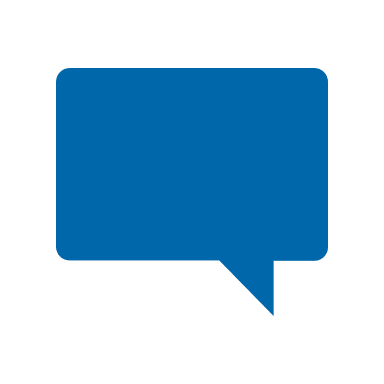 Em atenção à saúde recebida, 88,3% dos entrevistados avaliam satisfatoriamente, com menções positivas (Bom e Muito bom) classificando o atributo em patamar de Conformidade. Destaque positivo para a soma de Muito Ruim e Ruim que atingiram apenas 0,8pp e com isso observamos que o maior índice de não satisfação está concentrado no gradiente Regular com 10,9%.

Ponto de atenção ao viés de baixa entre as menções positivas de 24,7pp, que pode indicar probabilidade de migração de satisfação para não satisfação.

Analisando os perfis, o público Masculino, é o que melhor avalia com 88,3%, mas ambos os gêneros avaliaram em Conformidade. Beneficiários De 18 a 20 anos avaliaram em patamar máximo de Excelência, com 100%. Já os menos satisfeitos são De 31 a 40 anos com 76,9%, sendo a única a avaliar o atributo em Não conformidade.
% Satisfação
80 a 89
90 a 100
0 a 79
Excelente / Forças
Conforme / Oportunidades
Não conforme Fraquezas ou Ameaças
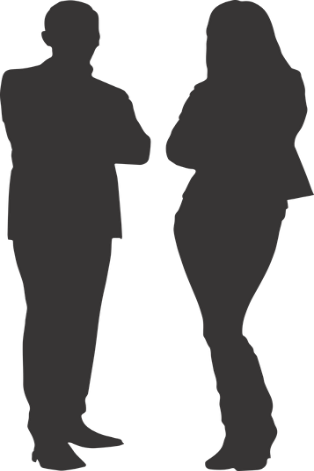 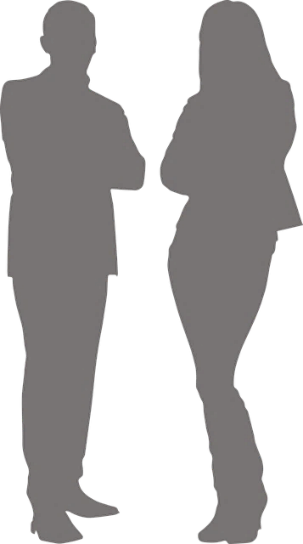 Atenção a saúde
5 - Como você avalia a facilidade de acesso à lista de prestadores de serviços credenciados pelo seu plano de saúde (por exemplo: médico, dentistas, psicólogos, fisioterapeutas, hospitais, laboratórios e outros) por meio físico ou digital (por exemplo: livro, aplicativo de celular, site na internet)?
Percepção
80,5
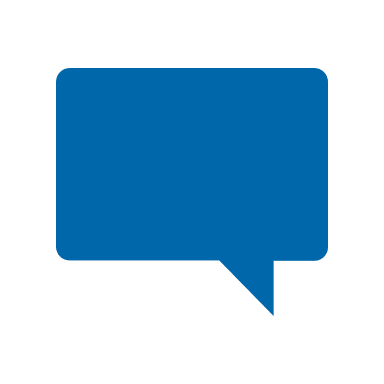 80,5% dos entrevistados avaliaram positivamente este atributo (Bom e Muito bom), classificando em Conformidade. Ponto positivo para a soma das menções negativas (Muito ruim e Ruim) com 4,8%, sendo que Muito Ruim não obteve citações. Vemos então que o maior índice de não satisfeitos está no gradiente Regular com 14,8%.

Ponto de atenção ao viés de baixa de 23,3pp entre as menções positivas, o que indica probabilidade de migração de satisfação para não satisfação.

Por perfil, o público Masculino avaliou o atributo com maior percentual (82,8%) avaliando em Conformidade, já o público Feminino avaliou em Não conformidade. Por Faixa etária, jovens De 18 a 20 anos são quem estão mais satisfeitos, com 100% na avaliação chegando ao patamar máximo de Excelência, os menos satisfeitos são beneficiários De 31 a 40 anos com 78,3%.
% Satisfação
80 a 89
90 a 100
0 a 79
Excelente / Forças
Conforme / Oportunidades
Não conforme Fraquezas ou Ameaças
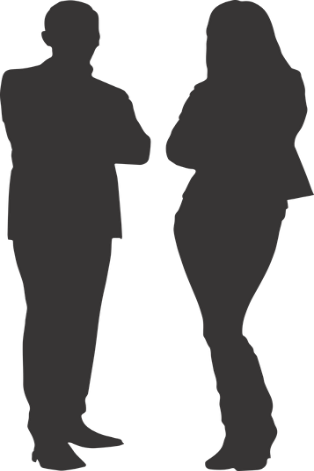 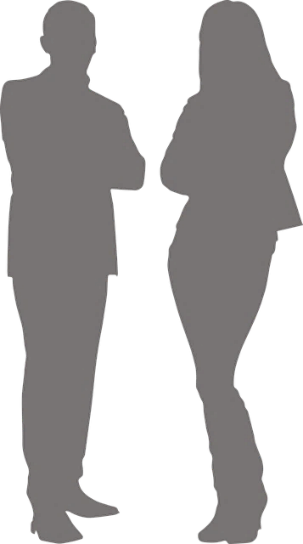 Canais de atendimento
6 - Nos últimos 12 meses, quando você acessou seu plano de saúde (exemplos de acesso: SAC – serviço de apoio ao cliente, presencial, aplicativo de celular, sítio institucional da operadora na internet ou por meio eletrônico ) como você avalia seu atendimento, considerando o acesso às informações de que precisava?
86,6
Percepção
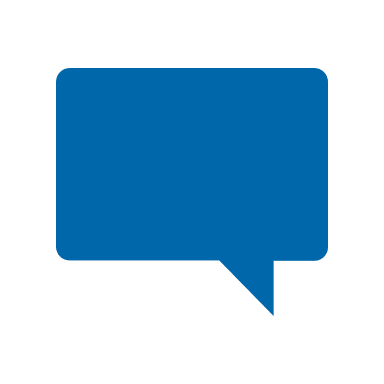 86,6% dos beneficiários avaliaram positivamente (opções Bom e Muito bom), colocando o atributo em Conformidade. Destaque positivo para a soma de Muito ruim e Ruim com apenas 0,5% de citações, sendo assim observamos que o maior índice não satisfação está concentrada no gradiente Regular com 12,9%. 

Ponto de atenção ao viés de baixa de 32,2pp entre as menções positivas, indicando probabilidade de migração da satisfação para não satisfação.

Analisando por perfil, o público Masculino foi quem melhor avaliou com 88,3%, porém ambos os gêneros classificaram o atributo em Conformidade. Por Faixa etária, os beneficiários De 18 a 30 anos  alcançaram com sua avaliação o patamar de Excelência sendo beneficiários De 18 a 20 anos quem melhor avaliou, com patamar máximo de 100% de satisfação. Por Faixa etária as demais avaliaram dentro da Conformidade, sendo os menos satisfeitos beneficiários De 41 a 50 anos  com 81,4%.
% Satisfação
80 a 89
90 a 100
0 a 79
Excelente / Forças
Conforme / Oportunidades
Não conforme Fraquezas ou Ameaças
Canais de atendimento
7 - Nos últimos 12 meses, quando você fez uma reclamação para o seu plano de saúde (nos canais de atendimento fornecidos pela operadora como por exemplo SAC, Fale Conosco, Ouvidoria, Atendimento Presencial) você teve sua demanda resolvida?
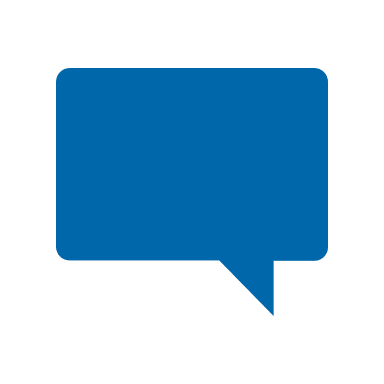 20,1% dos entrevistados, relataram precisar abrir algum tipo de reclamação, desses 80% disseram ter suas demandas resolvidas, colocando o atributo em Conformidade. 

Analisando os perfis, o público Masculino apresentou maior índice de resolutividade (86,4%). Por Faixa etária temos 100% dos beneficiários De 18 a 30 e com Mais de 60 anos mencionando Sim, colocando então o atributo em patamar máximo de Excelência. Já o público De 41 a 50 anos foi quem teve o relato de menos índice de resolução de demandas, apresentando 40pp para a citação Não.
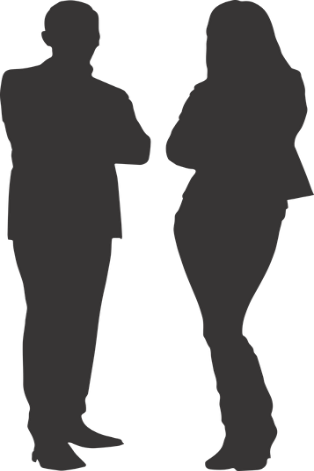 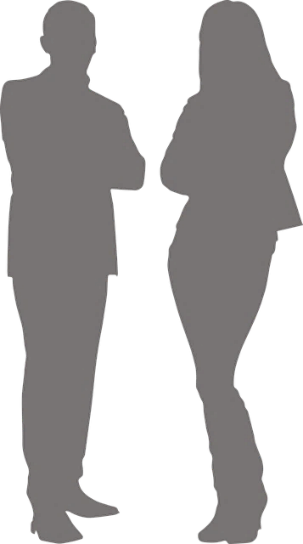 Canais de atendimento
8 - Como você avalia os documentos ou formulários exigidos pelo seu plano de saúde (por exemplo: formulário de adesão/ alteração do plano, pedido de reembolso, inclusão de dependentes) quanto ao quesito facilidade no preenchimento e envio?
Percepção
82,7
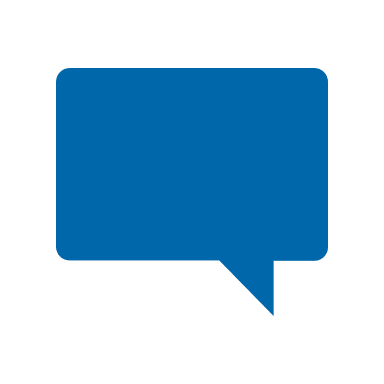 82,7% dos entrevistados avaliaram positivamente (Bom e Muito Bom) classificando o atributo em Conformidade.

Destaque positivo para a soma das menções negativas (Muito Ruim e Ruim) com apenas 3,8% de citações, sendo Muito Ruim com 0pp. Com isso vemos que o maior índice de não satisfação está concentrado no gradiente Regular com 13,5pp.

Ponto de atenção  ao viés de baixa entre as menções Bom e Muito bom de 19,3pp que indica probabilidade de migração de satisfação para não satisfação.

Analisando os perfis, quem melhor avaliou foi o público Feminino com 86,7%, classificando o atributo em Conformidade. Já o público Masculino classificou em Não conformidade. Por Faixa etária, Destaque positivo para beneficiários De 21 a 30 anos e De 51 a 60 anos, pois, avaliaram o atributo em patamar de Excelência, empatados com 92,3pp. Os menos satisfeitos são beneficiários De 18 a 20 anos com 61% na avaliação, classificando em Não conformidade.
% Satisfação
80 a 89
90 a 100
0 a 79
Excelente / Forças
Conforme / Oportunidades
Não conforme Fraquezas ou Ameaças
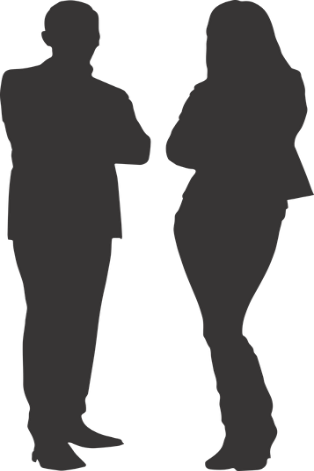 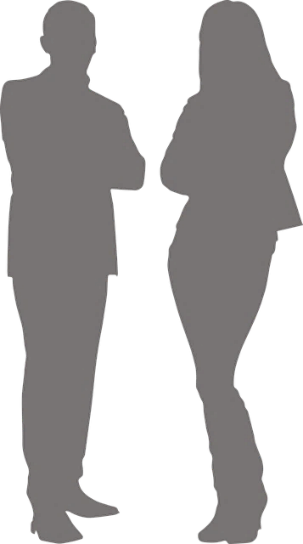 Avaliação geral
9 - Como você avalia seu plano de saúde?
Percepção
81,7
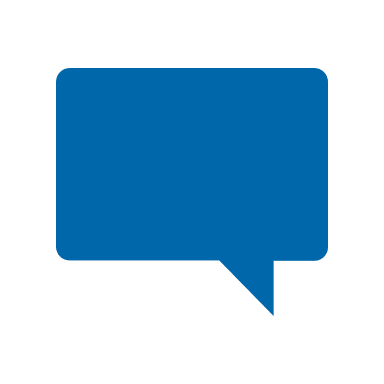 Sobre a avaliação do plano, 81,7% dos entrevistados avaliaram positivamente, classificando o atributo em Conformidade. Destaque positivo para o baixíssimo índice de não satisfeitos, com 0,4%, sendo a soma das menções negativas (Muito Ruim e Ruim). Observamos então que o índice de não satisfeitos se concentra no gradiente Regular com 17,9% de citações.

Ponto de atenção ao viés de baixa de 28,1pp entre as opções de satisfação, indicando probabilidade de migração para a não satisfação.

Analisado por gênero, o público Masculino foi quem melhor avaliou, com 84,8% colocando o atributo em Conformidade, já o público Feminino avaliou em Não conformidade (79,3%). Por Faixa etária, beneficiários De 18 a 30 anos atingiram o patamar Excelência, sendo beneficiários De 18 a 20 anos a atingir o patamar máximo com 100% de satisfação. Os menos satisfeitos são beneficiários De 51 a 60 anos, com 71,4% de satisfação, colocando o atributo em Não conformidade.
% Satisfação
80 a 89
90 a 100
0 a 79
Excelente / Forças
Conforme / Oportunidades
Não conforme Fraquezas ou Ameaças
Avaliação geral
10 - Você recomendaria o seu plano de saúde para amigos ou familiares?
Negativo 20,4
Positivo 77,1
Neutro
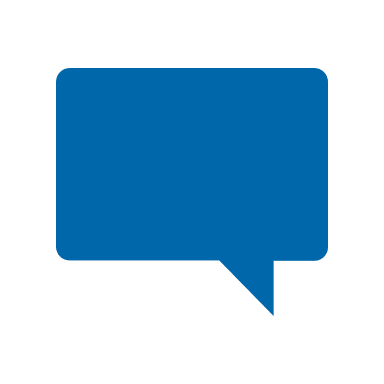 77,1% dos entrevistados recomendariam o plano, citando então Recomendaria e Definitivamente recomendaria, colocando o atributo em Não conformidade.
Ponto de atenção ao alto viés de baixa de 65,4pp entre as opções positivas, indicando probabilidade de migração de Recomendaria para Neutralidade.

Destaque positivo para Não Recomendaria com 3,9% de citações.

Por perfil, o público Masculino são os que mais tiveram citações positivas com 81,7%. Por Faixa etária beneficiários De 21 a 30 anos são quem mais possuem citações positivas, com 85,2%. Já o público com mais citações negativas (Não Recomendaria e Recomendaria com ressalvas), são beneficiários De 51 a 60 anos com 25,7% dessas citações.
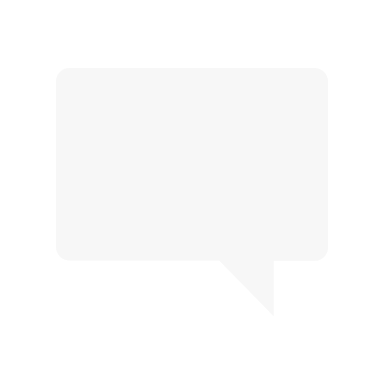 Conclusões
De maneira geral, o desempenho do plano Unimed Dracena no que se refere aos aspectos que investigam a satisfação (questões com 5 gradientes) foi satisfatório, com maioria de questões em Conformidade.

O maior desempenho ocorreu na questão 4, com 88,3% de menções positivas, classificando o resultado em patamar de Conformidade. Destaque positivo para as Faixas etárias De 18 a 30 e 51 a mais de 60 anos que chegaram ao patamar Excelência, superando 90pp na avaliação.

Ponto de atenção ao viés de baixa, na maioria das questões relativas à satisfação, isto é, o percentual de respostas Bom está maior se comparado ao Muito bom, o que indica probabilidade de migração da satisfação para não satisfação. 

Por fim, a avaliação do plano atingiu 81,7% de satisfação geral, classificando o atributo em Conformidade. Um ponto importante a ser citado, é que apresenta apenas 0,4% de insatisfeitos, logo a não satisfação está concentrada na neutralidade (Regular 17,9%). Em relação a Recomendação do plano, temos o percentual 77,1% de citações positivas. Correlacionando a taxa de recomendação nota-se que ela não acompanha a satisfação geral e a diferença entre elas é de 4,6pp. Nesse sentido, realizar ações que melhorem os atributos analisados poderão, aumentar o nível de recomendação que os beneficiários fazem do plano de saúde.
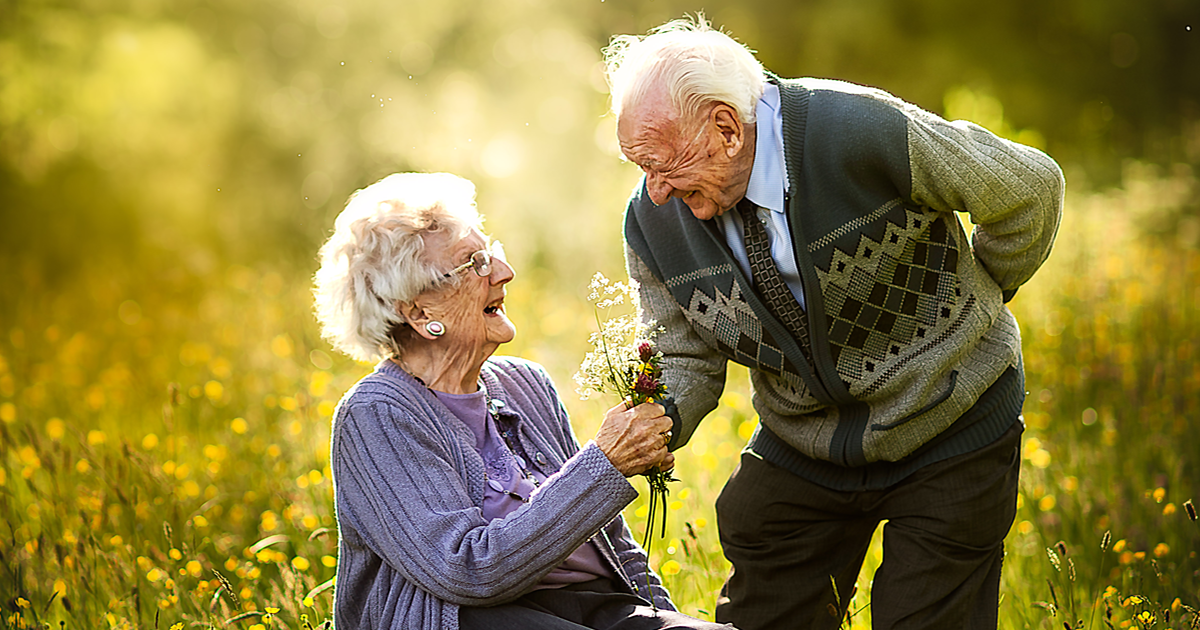 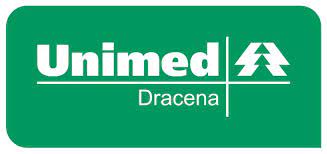 Obrigado!
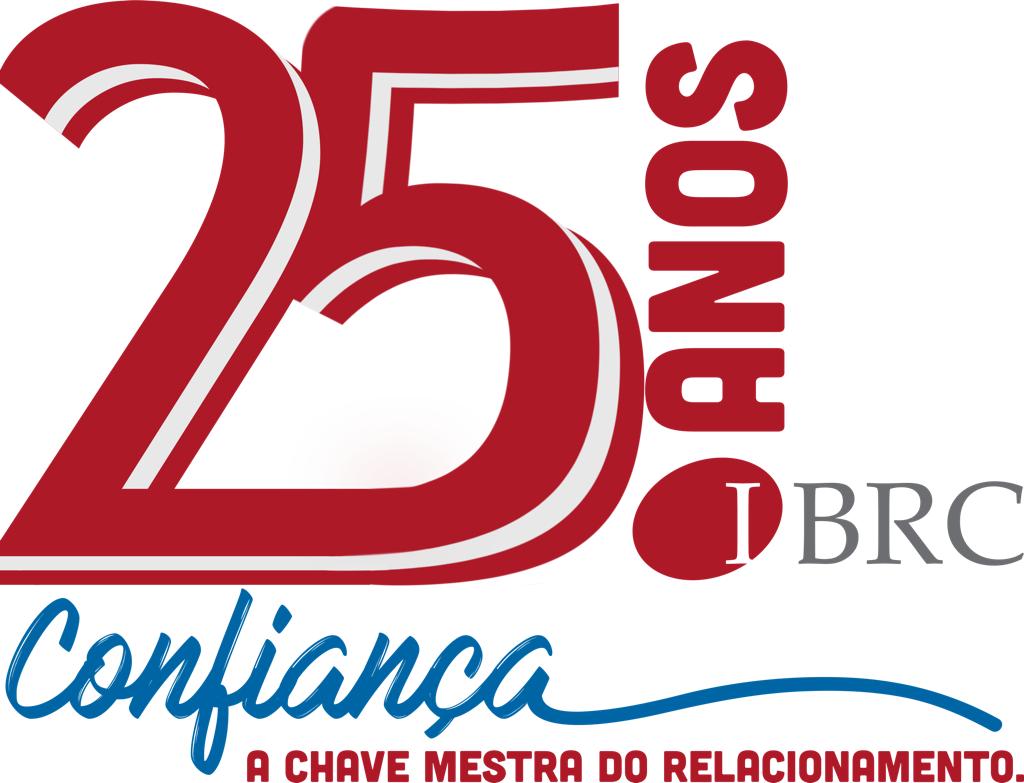 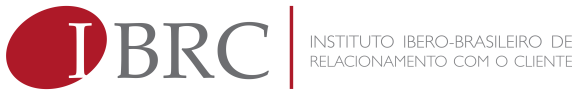